Lakossági fizetési számla módosítások 2020 szeptember
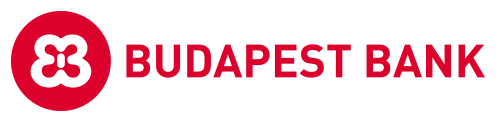 1
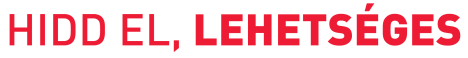 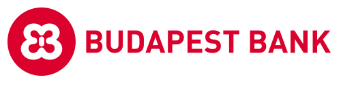 Díjstruktúra változásai
2019
Változás
2020
Csomagbeállítási díj 
10.000 Ft
Kártyakibocsátási díj  
10.000 Ft
vagy
Csomagbeállítási díj 
10.000 Ft

Kártyakibocsátási díj  
10.000 Ft
Új
Kártyakibocsátási díj 
nincs

Csomagbeállítási díj 
nincs
Új
Díjtörlő csomag
Díjtörlő csomag
Új
Csomagbeállítási díj 
0 Ft
Kártyakibocsátási díj  
0 Ft
Plusz szolgáltatások igénylése vagy meglévő ügyfeleknél a megléte
 – 10.000 Ft
Szolgáltatások igénylésével vagy meglétével a díjak nem kerülnek terhelésre !
2
A Díjtörlő szolgáltatáscsomag bevezetésének a célja, hogy az ügyfél elsődleges számláját a Budapest Banknál vezesse, ezáltal mentesüljön az újonnan bevezetett díjtételek megfizetése alól
1. Csomagbeállítási díj – 10.000 Ft. 
Új számla nyitásnál és meglévő számla csomagváltásánál kerül terhelésre. (a beállítást követő hónap 20.-a után)
 (lejárati időn belül vagy követő csomagból új csomagba váltásnál)
Kivéve: Money+, vagyonos Prémium, MNP, BB Alapszámla, és a hiteligénylés melletti számlanyitás, továbbá csomaglejáratkor a követő csomag Bank általi beállításakor

2. Kártyakibocsátási díj – 10.000 Ft
- Új kártya kibocsátásakor (új szerződés) kerül terhelésre. (a kártya kibocsátását követő hónap 20.-a után)
- Kártyatípusonként egyszer kerül terhelésre (újragyártás esetén nem)
- Kivéve: Hello BB, Money+, vagyonos Prémium, MNP, DEX, és BB Alapszámla
Új
Új
de
Díjtörlő vagy Jóljáró csomaggal ez a díj 0Ft
Számla + 6 szolgáltatás -> 0Ft
Számla -> 10.000 Ft
Amennyiben mind a 2 díj egyszerre esedékes
 csak az egyik kerül terhelésre
Díjtörlő szolgáltatáscsomag:
 Mobilbank Plusz 
 Elektronikus kivonat 
 Két ingyenes készpénzfelvételi nyilatkozat
 Budapest Bank Netbank  / Mobil App belépés
 Másodlagos azonosító megadása
 Folyószámlahitel igénylés (min. 150e Ft)
Számla
Netbank
vs.
Jóljáró csomag és a Díjtörlő csomag
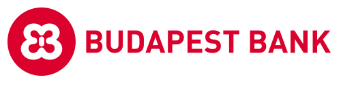 1
Új
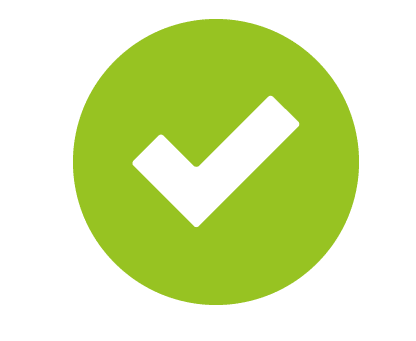 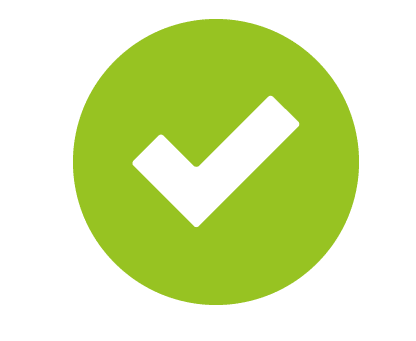 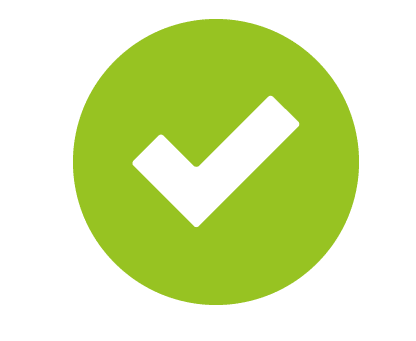 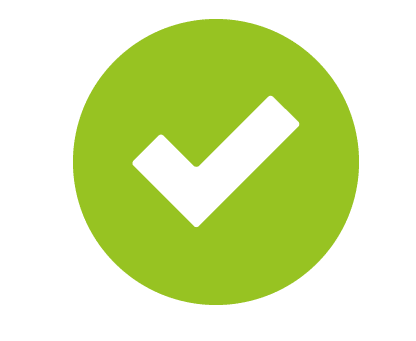 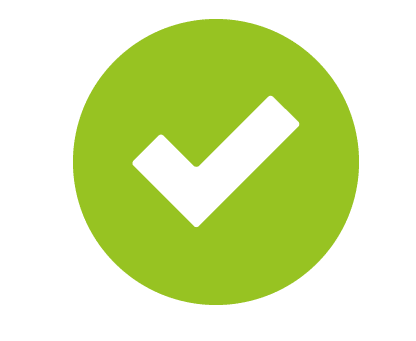 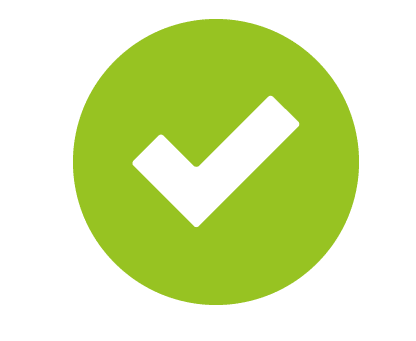 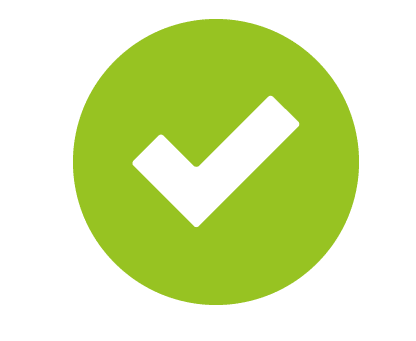 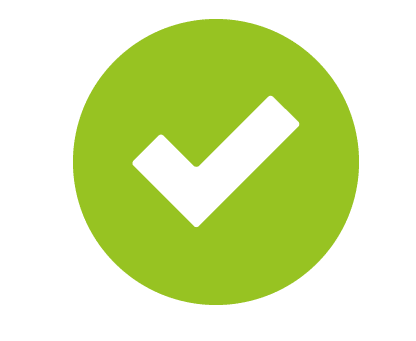 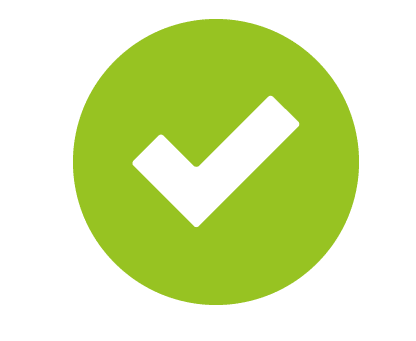 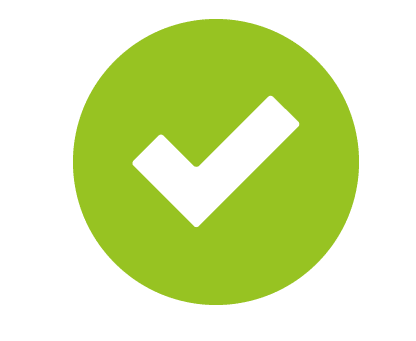 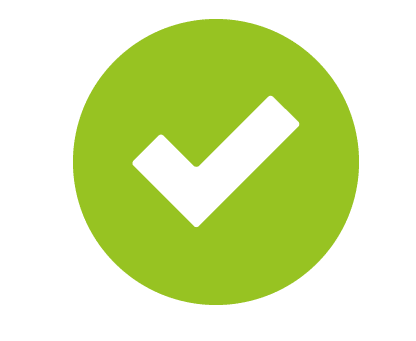 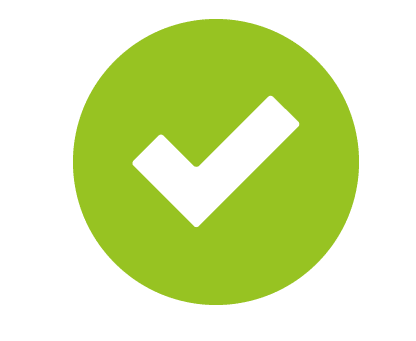 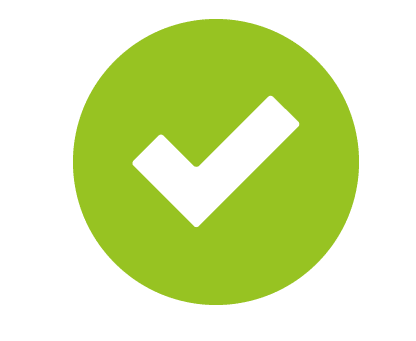 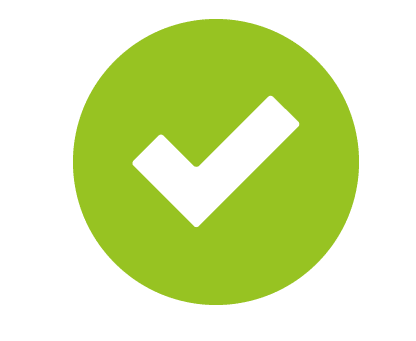 2